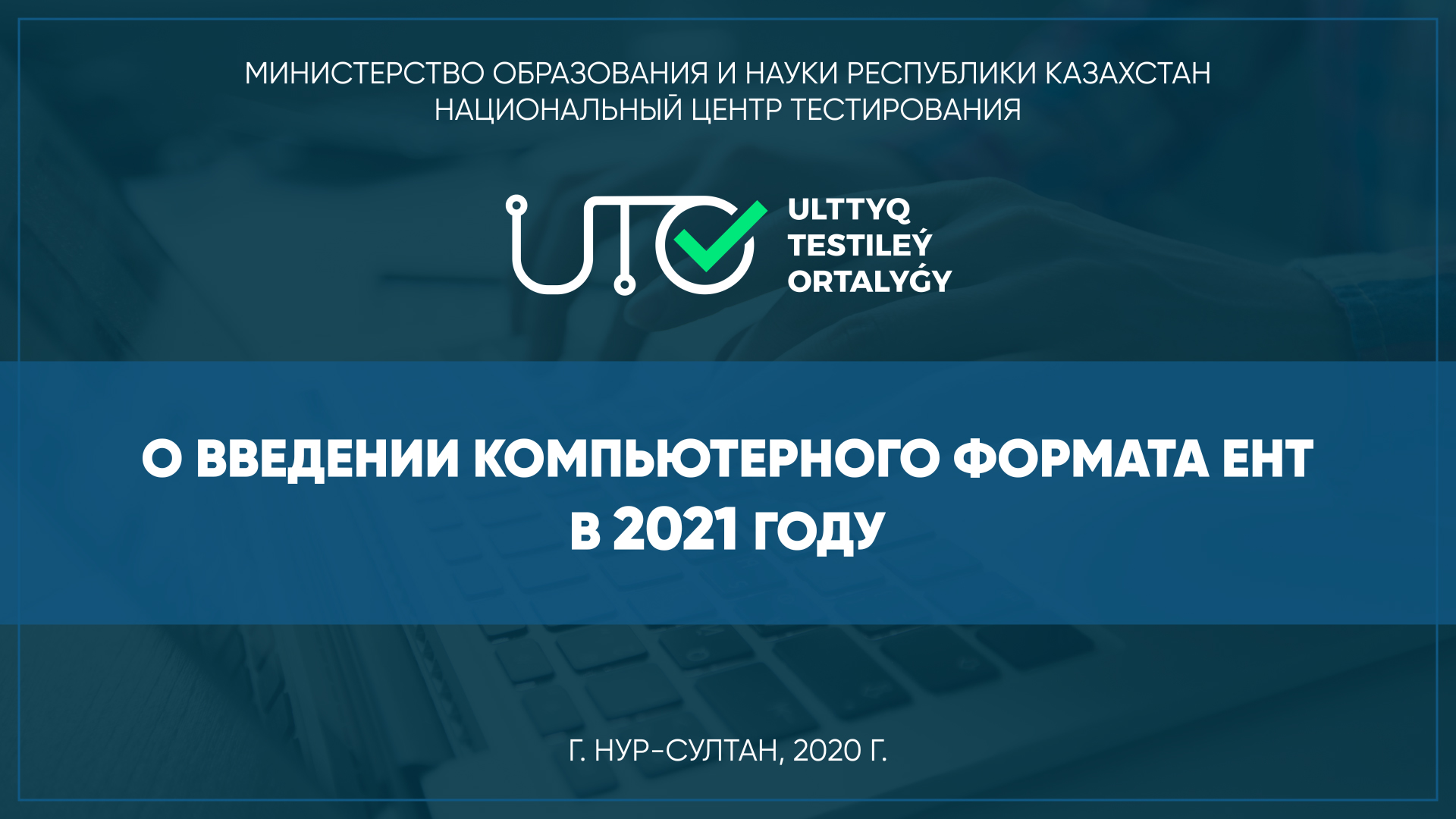 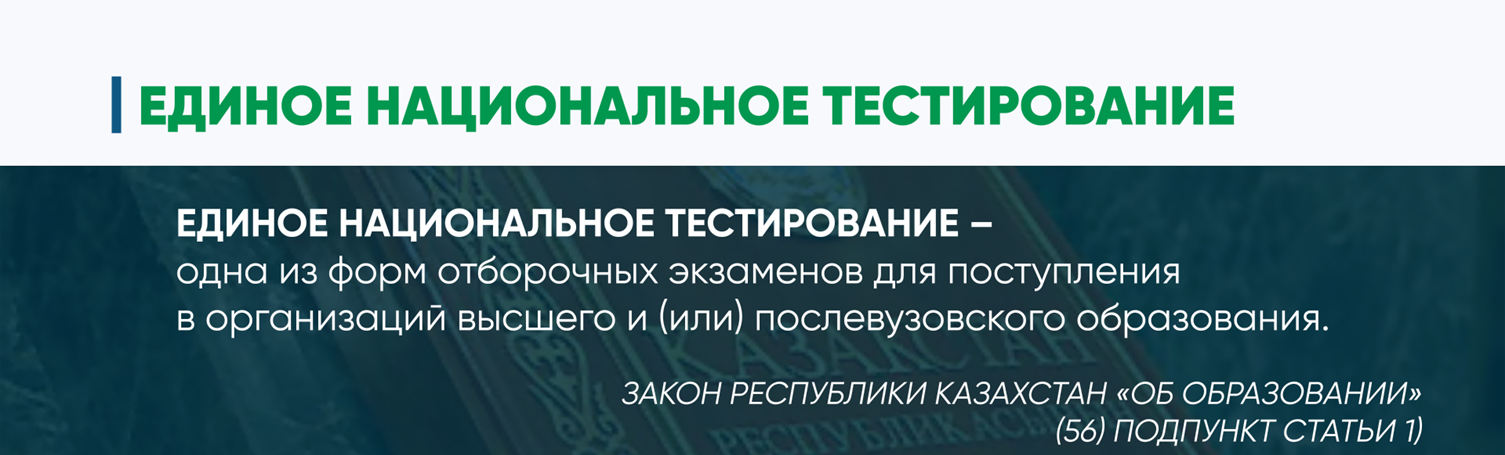 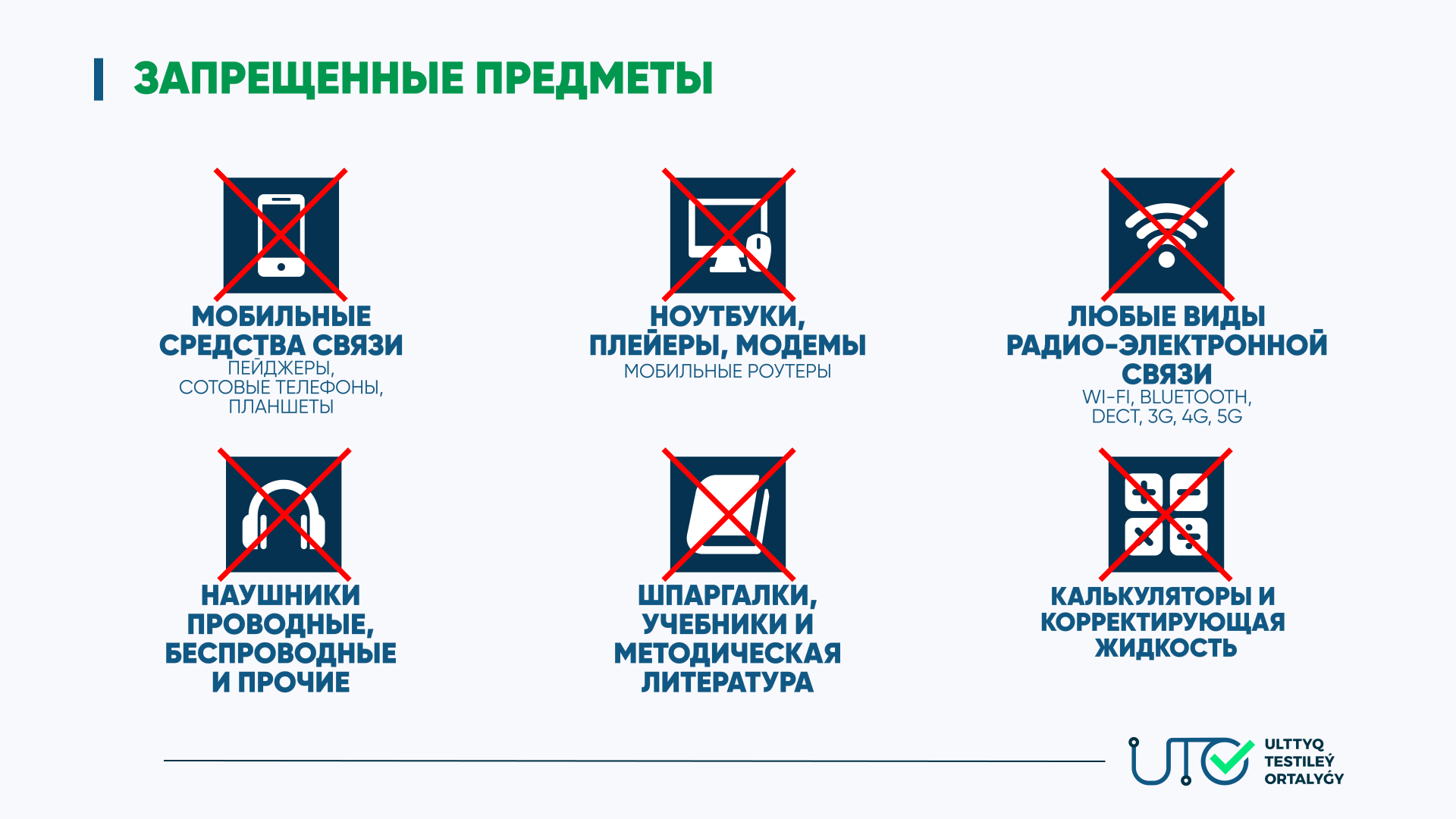 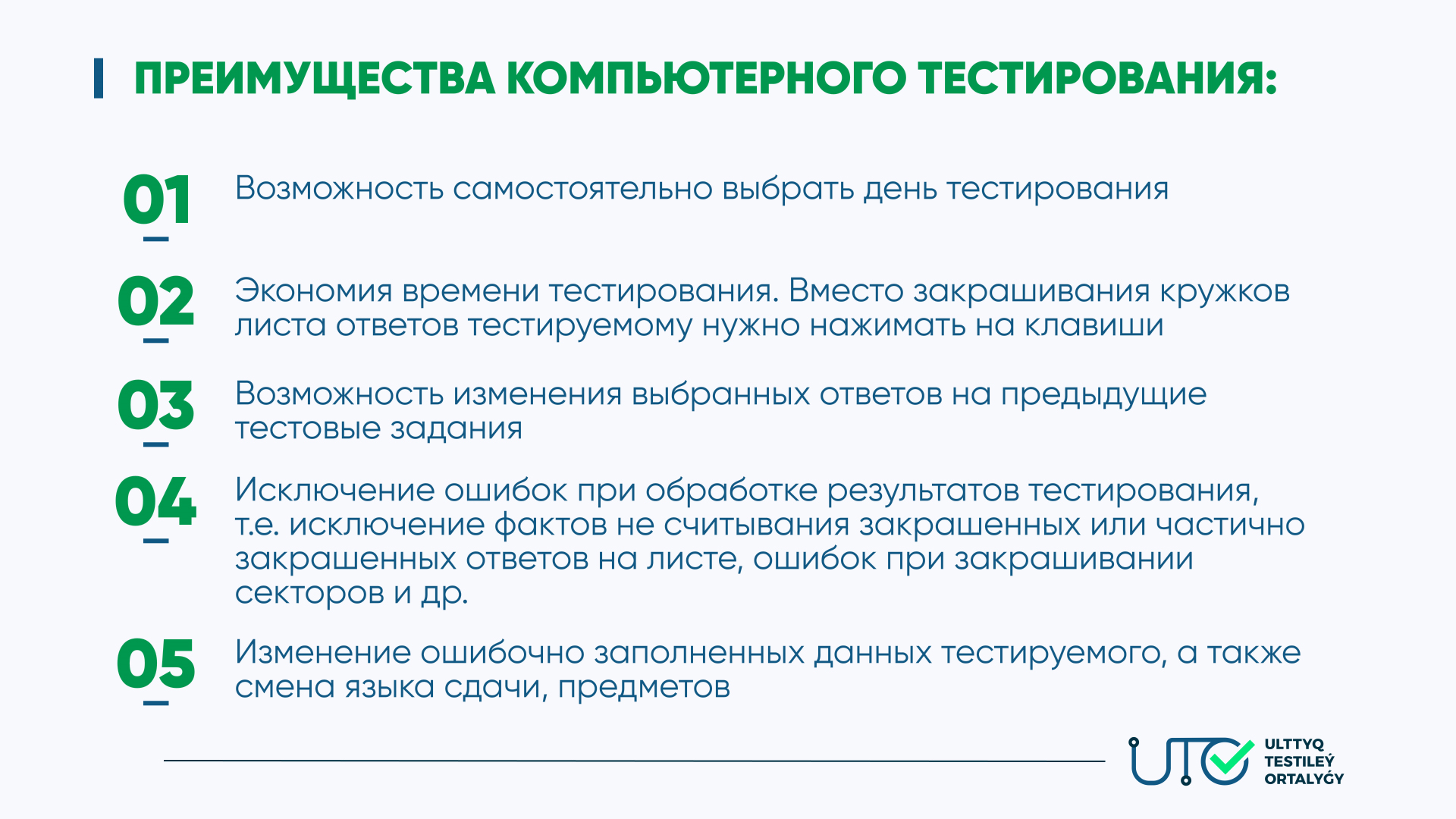 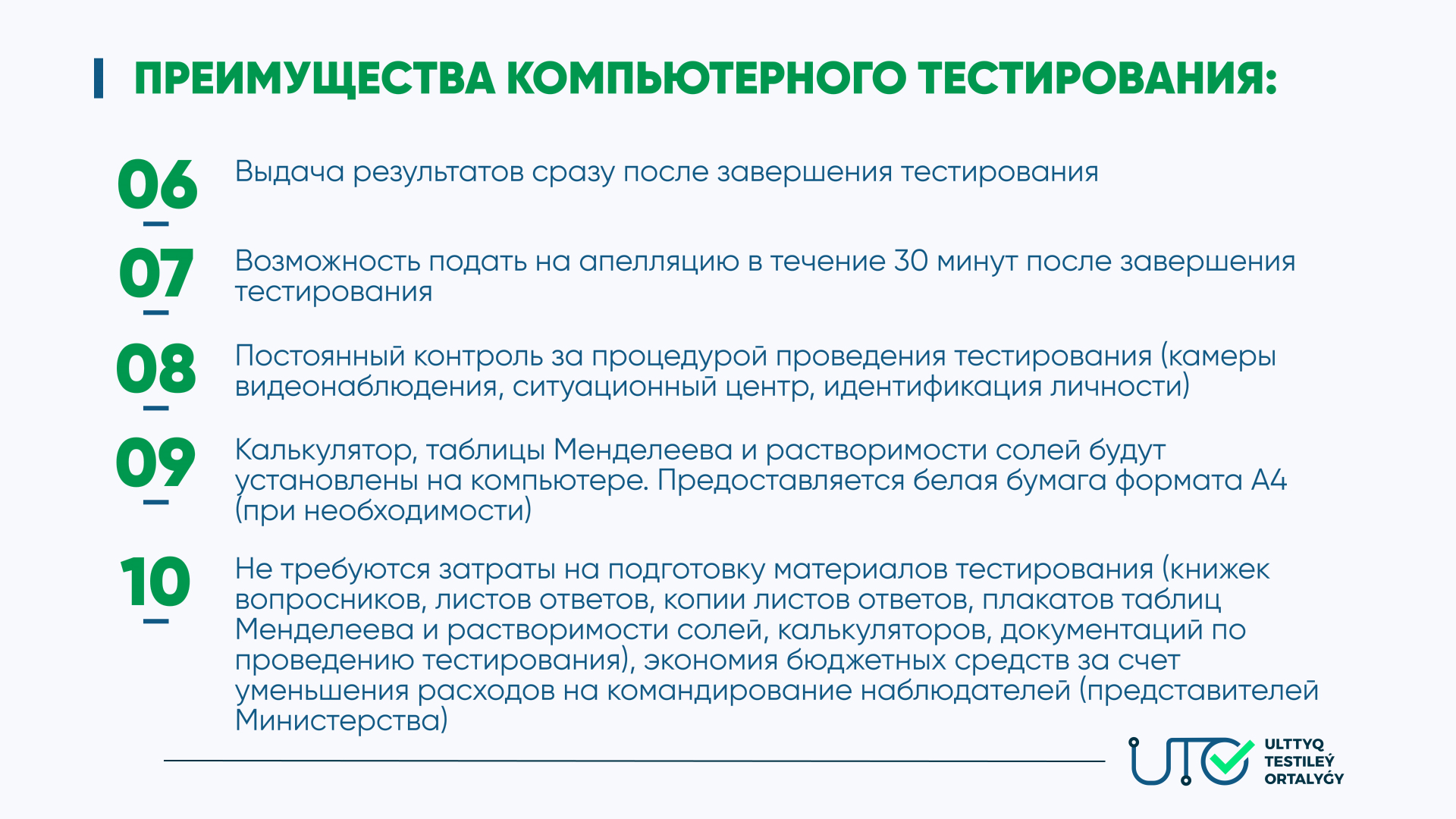 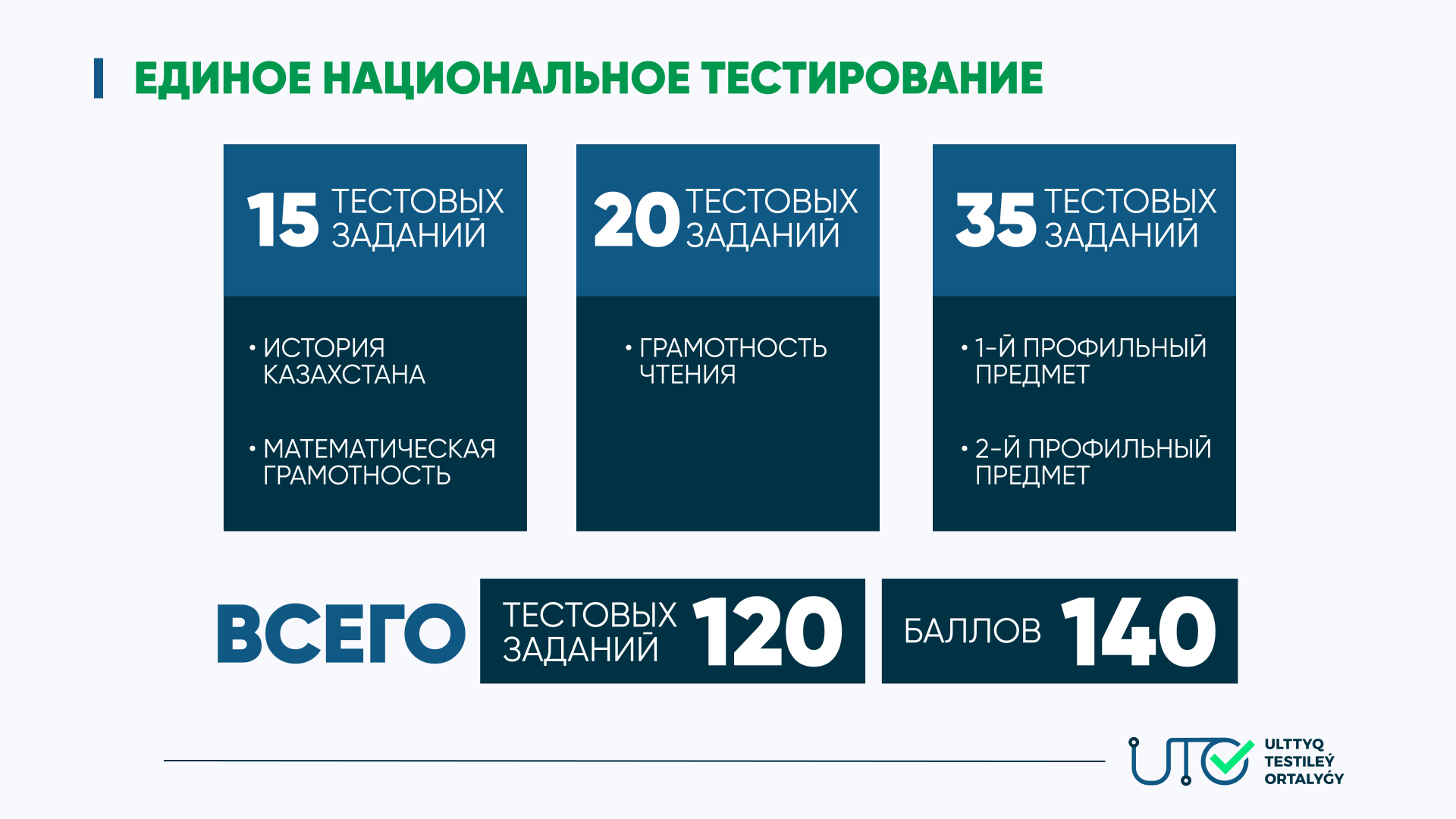 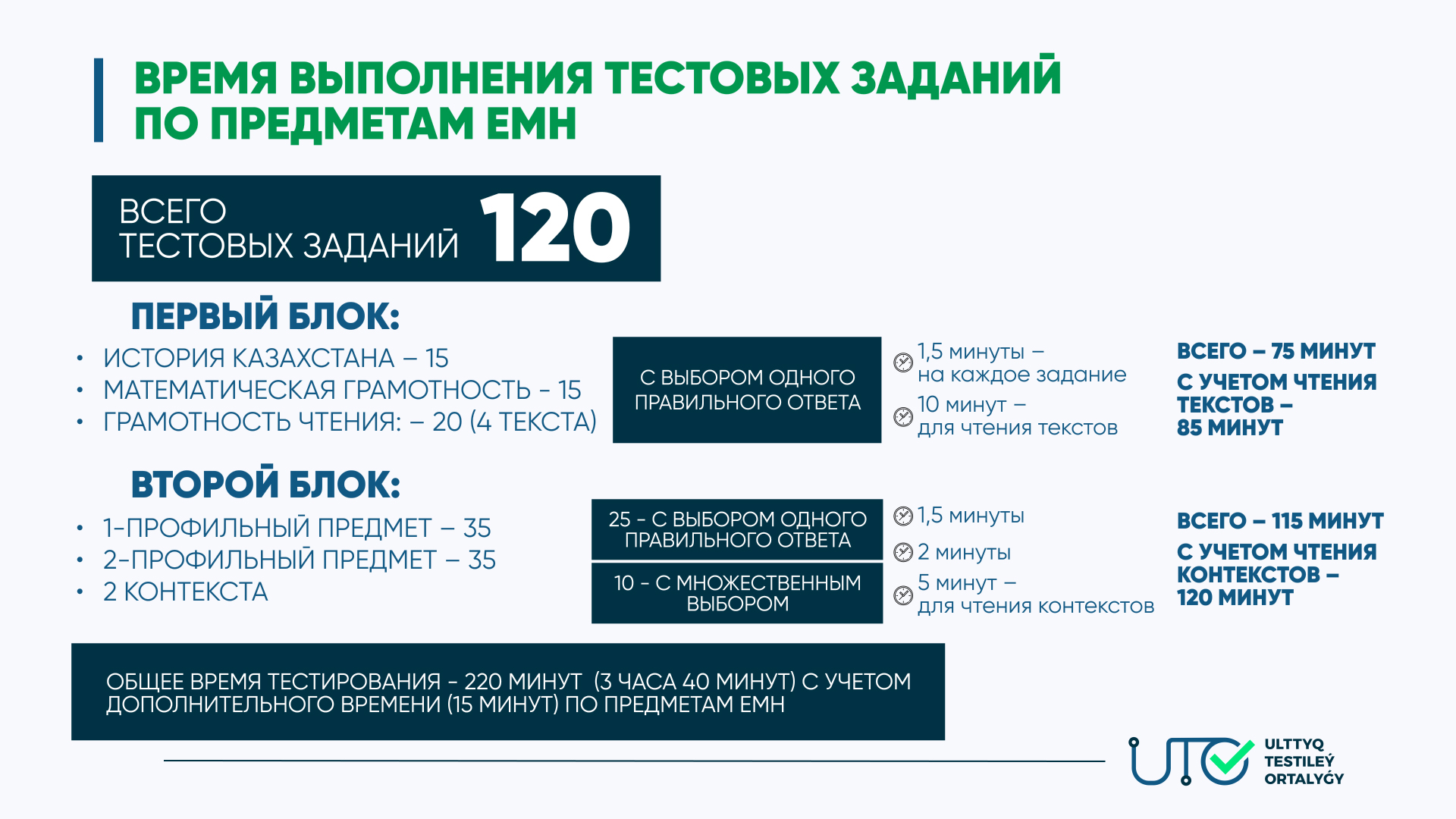 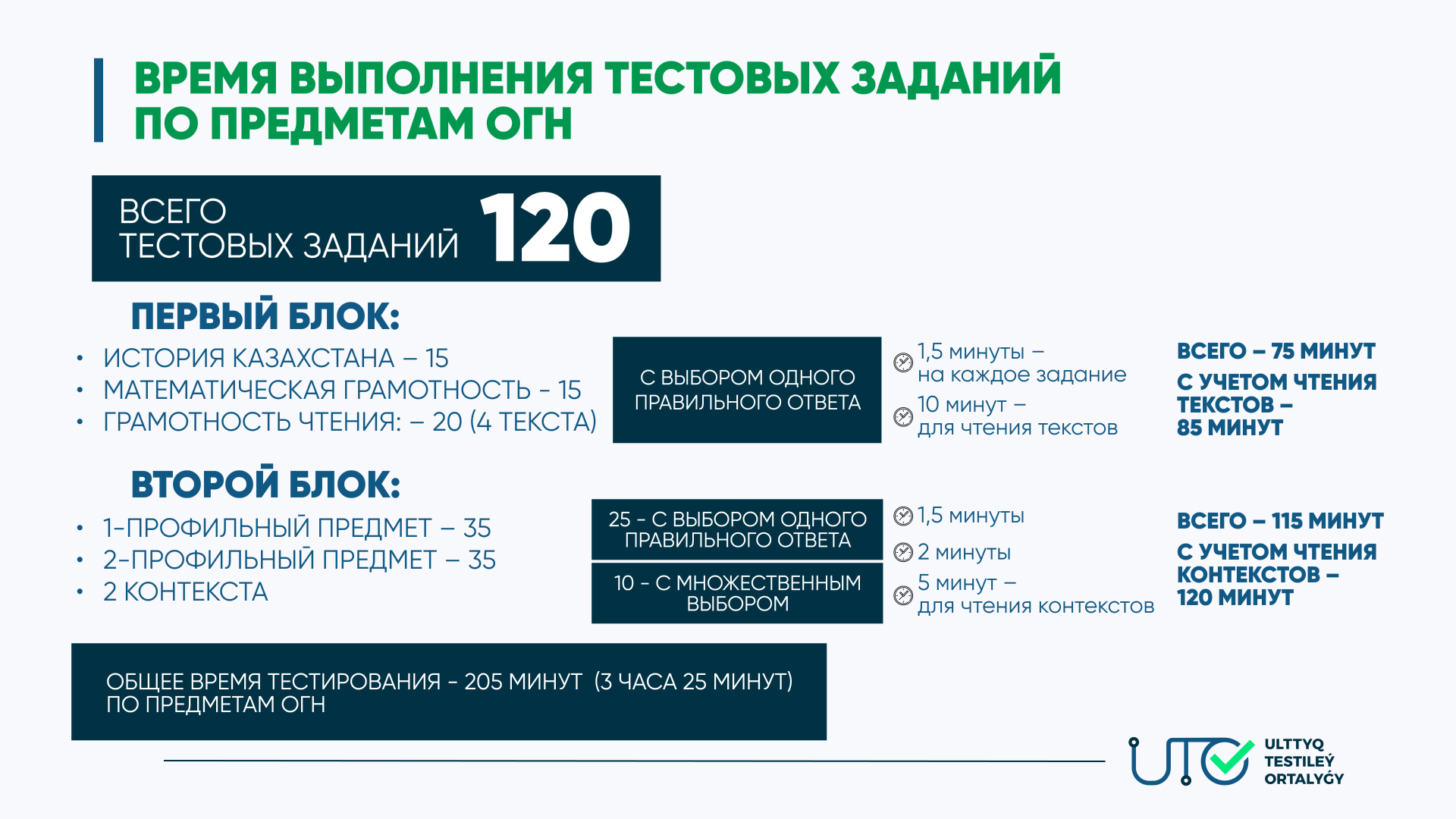 ЕНТ
1 попытка
январь
только для поступления в ВУЗы на коммерческой основе
платное
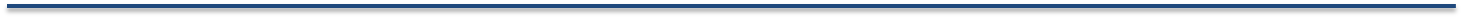 1 попытка
март
только для поступления в ВУЗы на коммерческой основе
платное
С наилучшим результатом ЕНТ из двух тестирований можно участвовать в конкурсе на присуждение образовательных грантов
апрель-
июль
2 попытки
бесплатное
Профильные предметы на ЕНТ
Биология и География
Всемирная история и География
Всемирная история и Основы права
География и Иностранный язык
Иностранный язык и Всемирная история
Казахский язык и Казахская литература
Казахский/ Русский язык и Казахская /Русская литература 
Математика и География
Математика и Физика
Русский язык и Русская литература
Творческий экзамен и Творческий экзамен
Химия и Биология
Химия и Физика 
Математика и Информатика
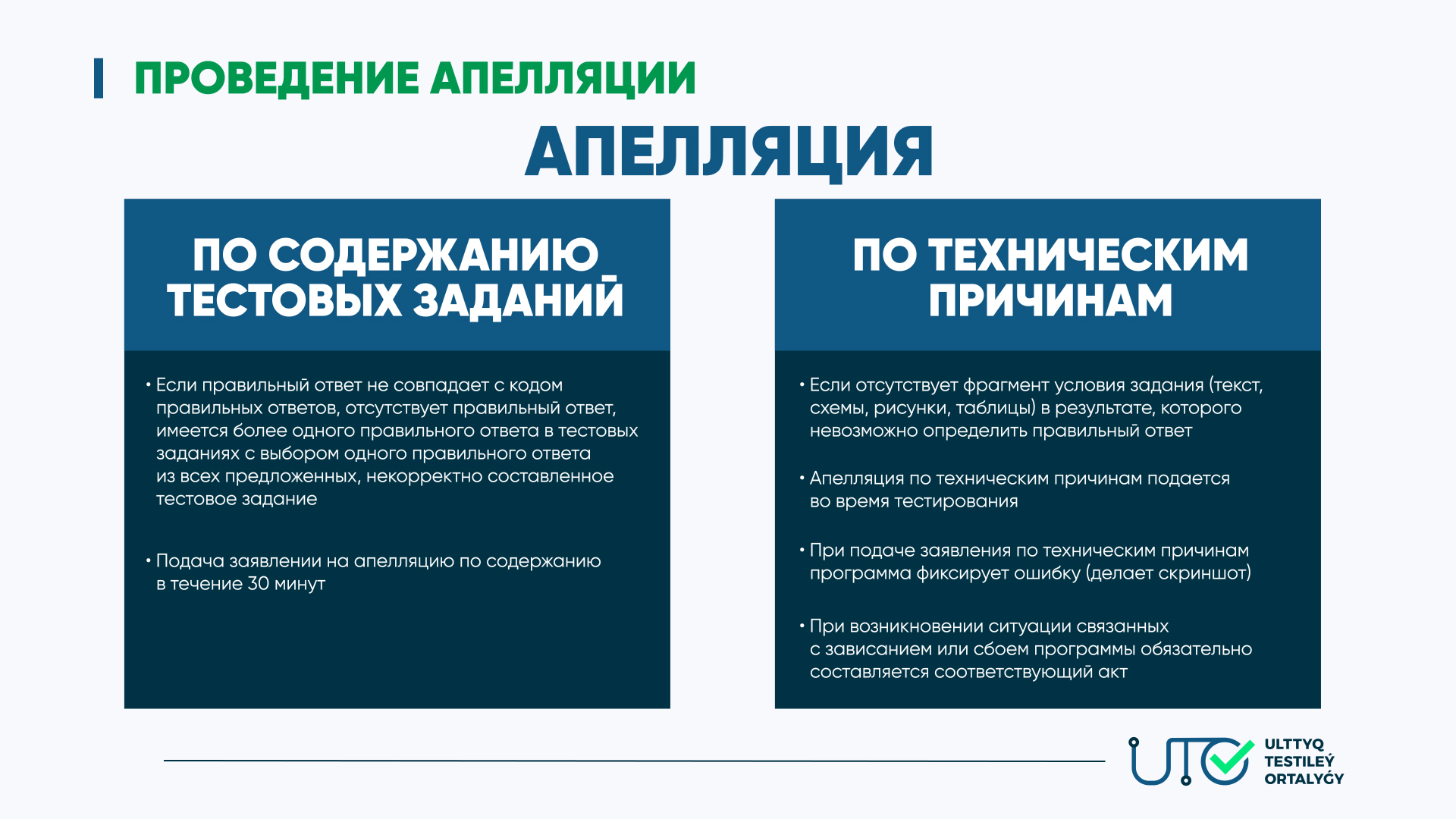 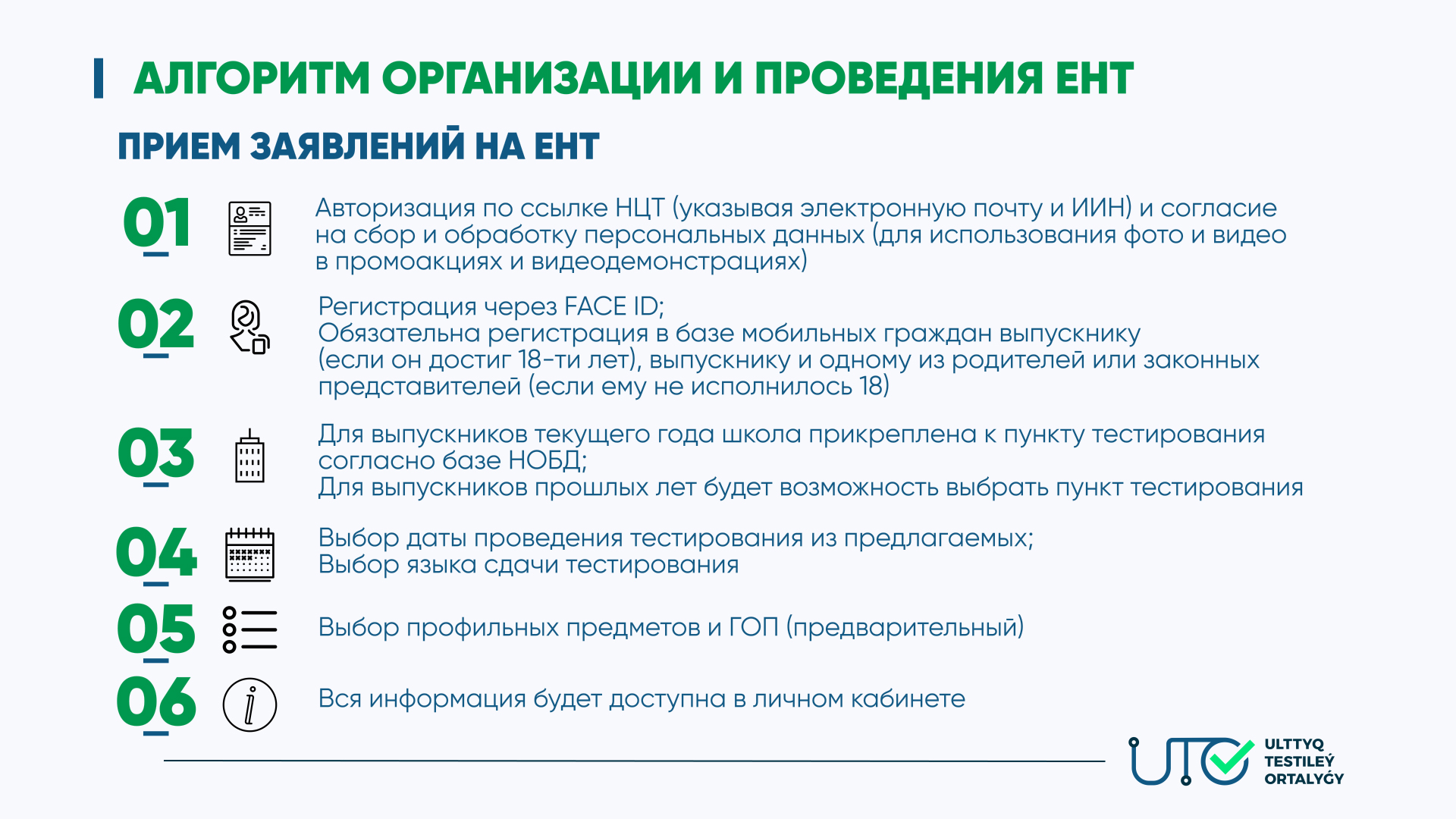 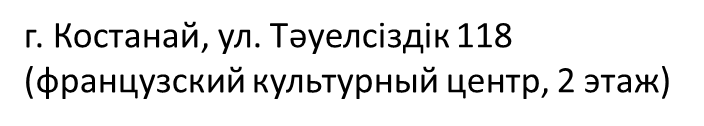 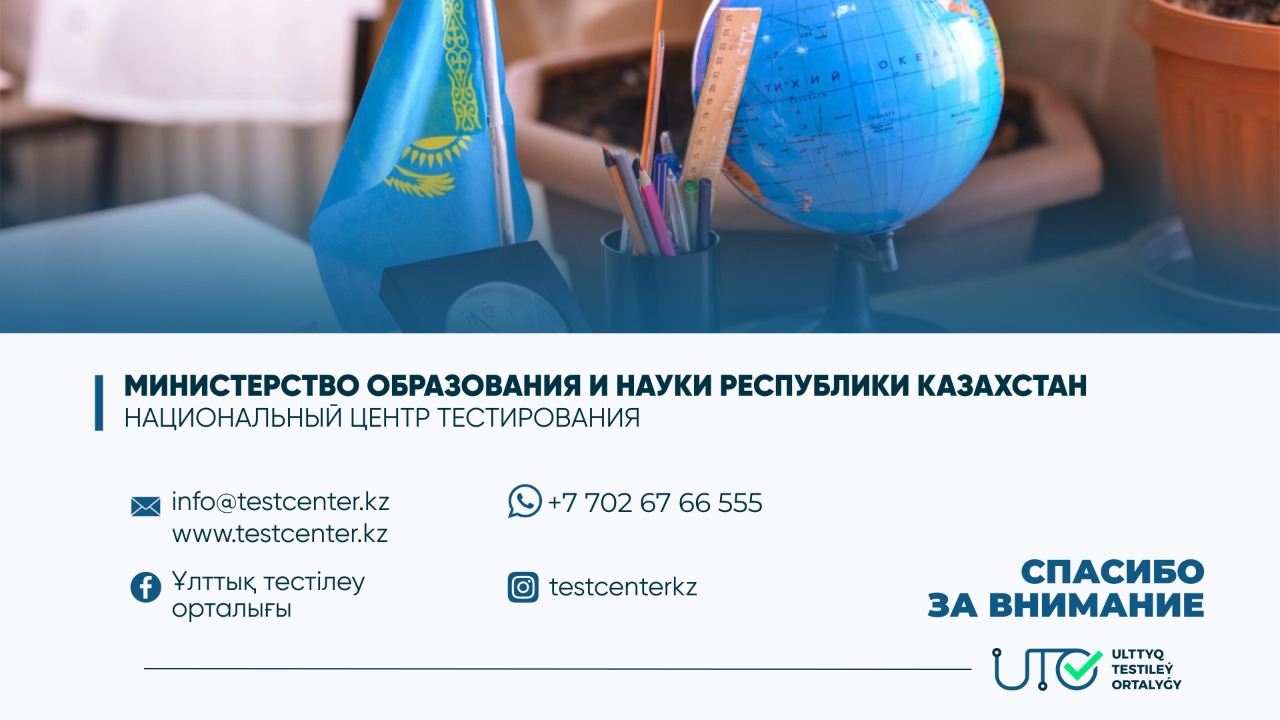